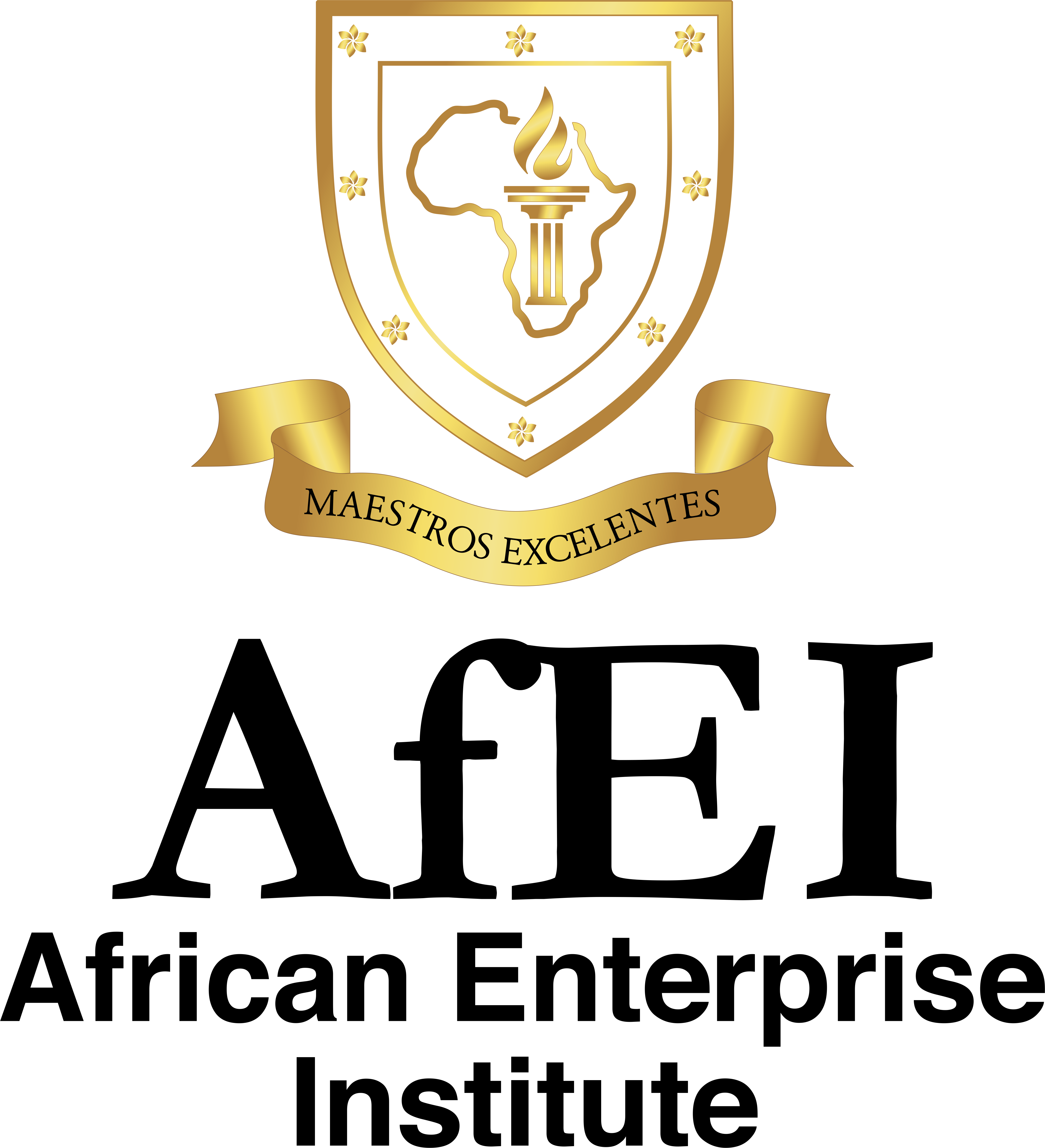 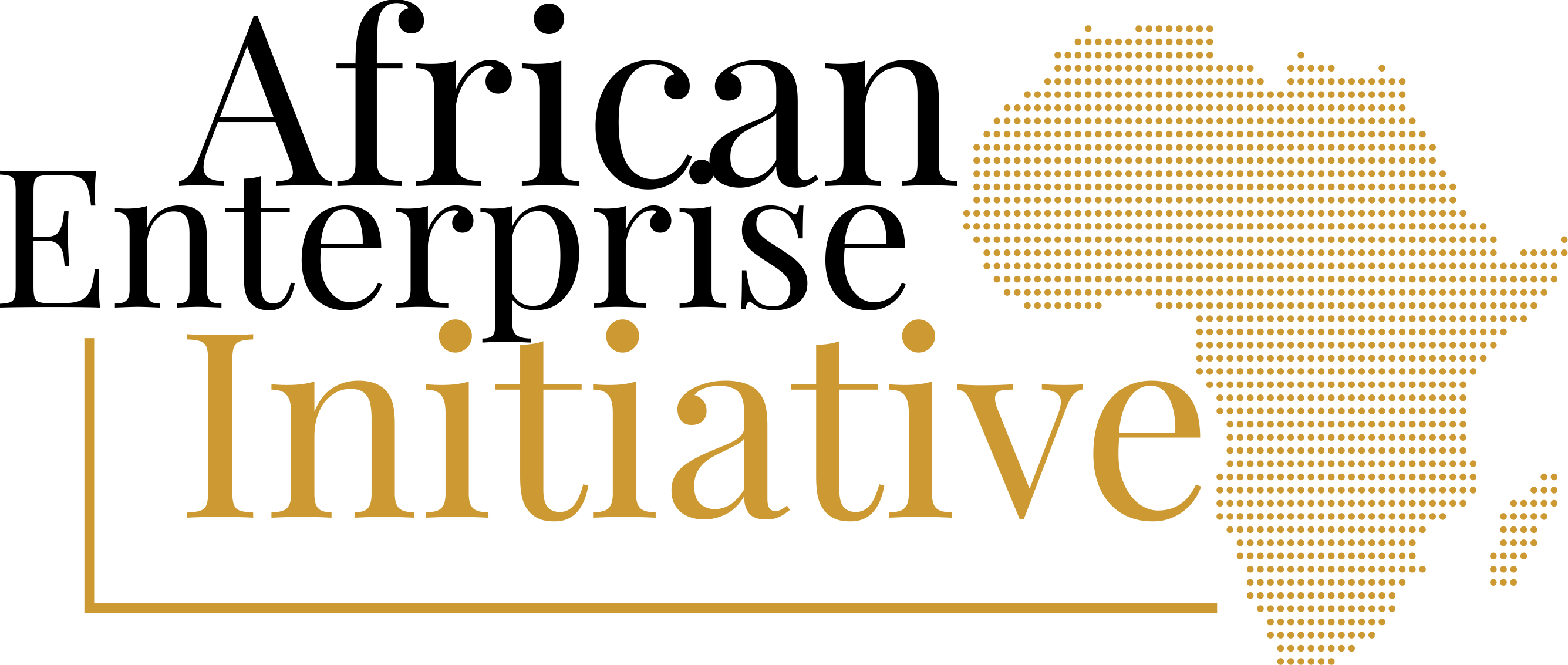 The African Enterprise Initiative repositioning African Business for the Global Market Place
ABOUT NICKY OKOYE FOUNDATION
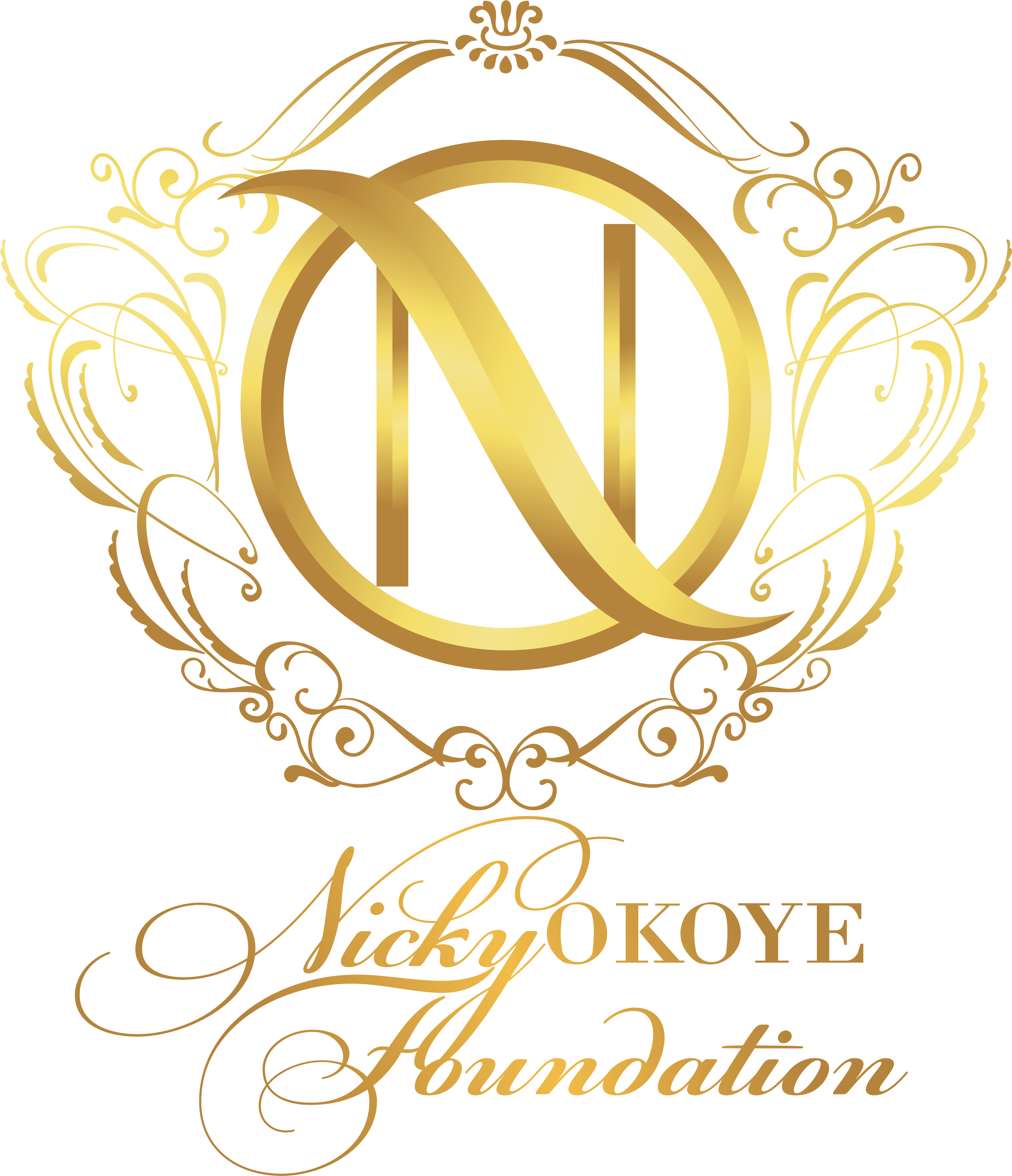 The Nicky Okoye Organization is head quartered in Washington DC, United States and is dedicated to the aggregation of capital for projects, entrepreneurs and businesses in Africa and the Caribbean. The Organization also supports Nation States, Regional Authorities, Institutions, Conglomerates and Entrepreneurs with strategic business development, expansion, investment and global market penetration strategies. 

The Nicky Okoye Foundation is dedicated to Africa Content Strategy, the development of Entrepreneurship, National Development and building structures that will create sustainable economic value chains using the most cutting edge 21st century technologies and systems. The Nicky Okoye Organization includes the ANABEL GROUP of Companies which has interests in hospitality, telecommunications, technology, education and training.
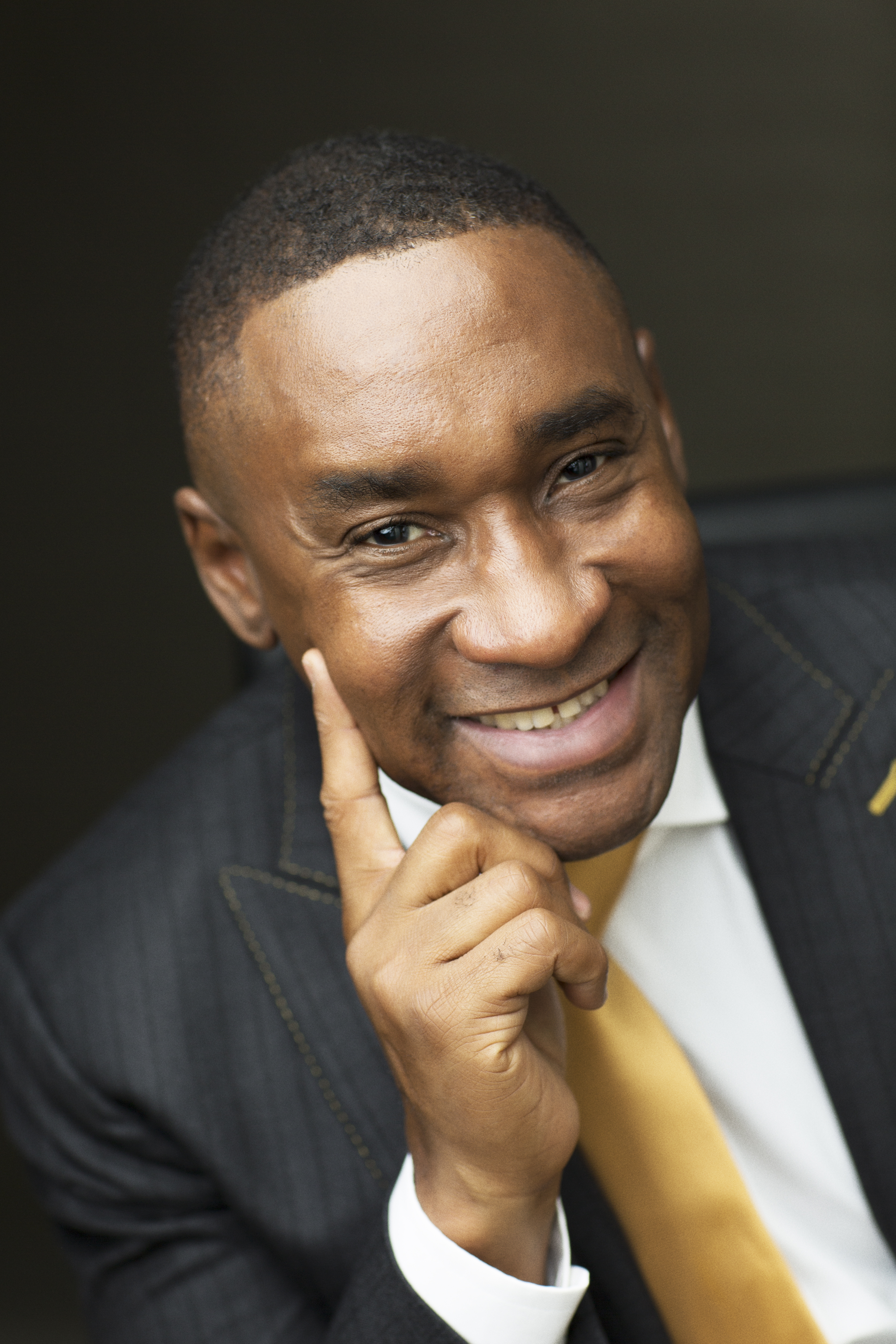 ABOUT NICKY OKOYE
Dr. Nicky Okoye is a serial entrepreneur, a global leader, global strategist and investment advisor. He supports Conglomerates, National and Sub National states with strategy, advise and wealth creation pathways that stimulates sustainable economic growth models and guarantees national development. Dr Okoye is passionate about aggregating investment capital for 21st century ideas which repositions the growing Nations of Africa and the Caribbean in the global marketplace. Dr Okoye is a global expert on strategy, market penetration, business development and national development. He has gained extensive experience in raising global capital and he co-founded what grew to become one of the largest companies in Africa after leading the capital raise of over $1 billion in less than 12 months. A feat considered one of the most outstanding capital raising exercises in the history of Africa’s capital markets.
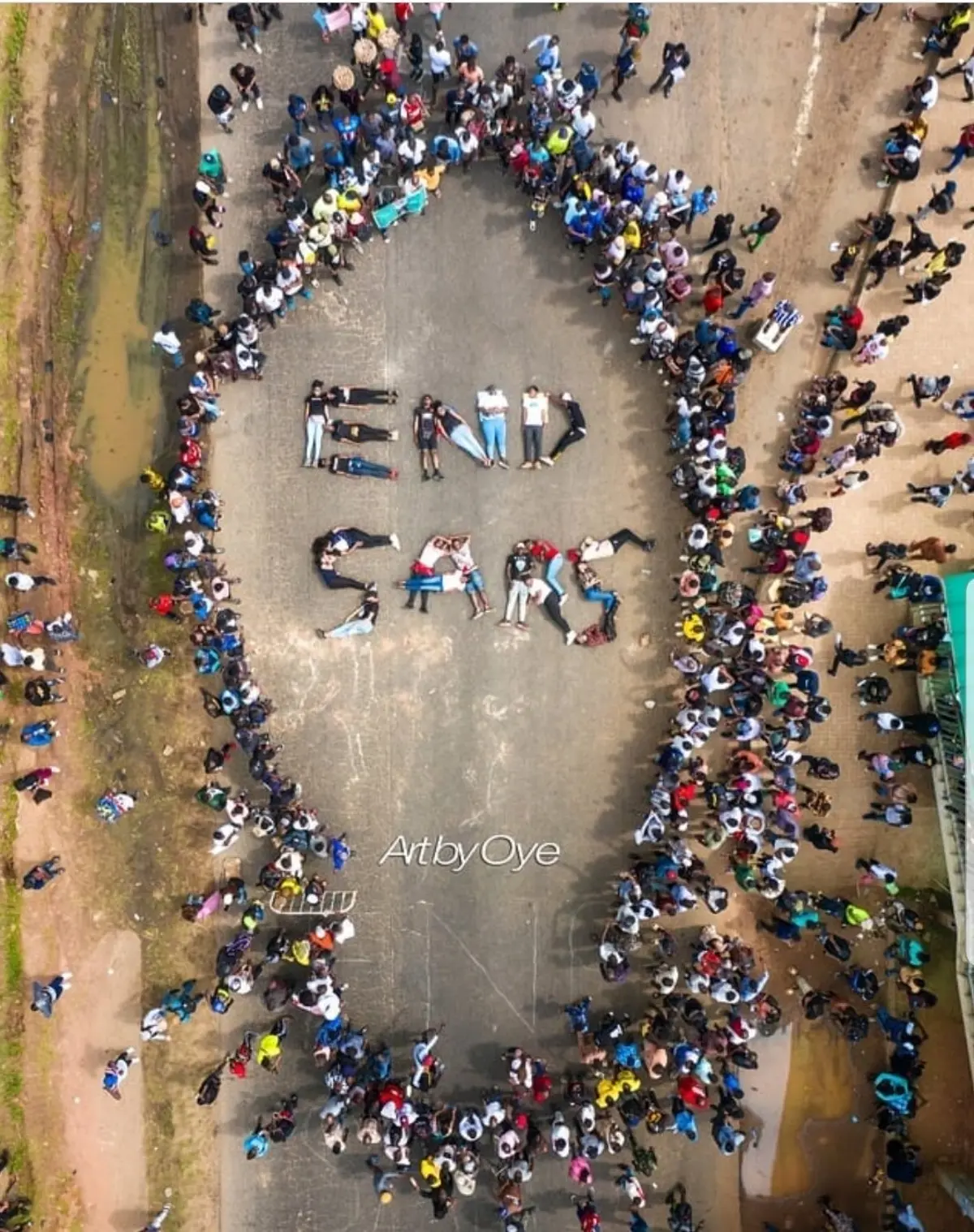 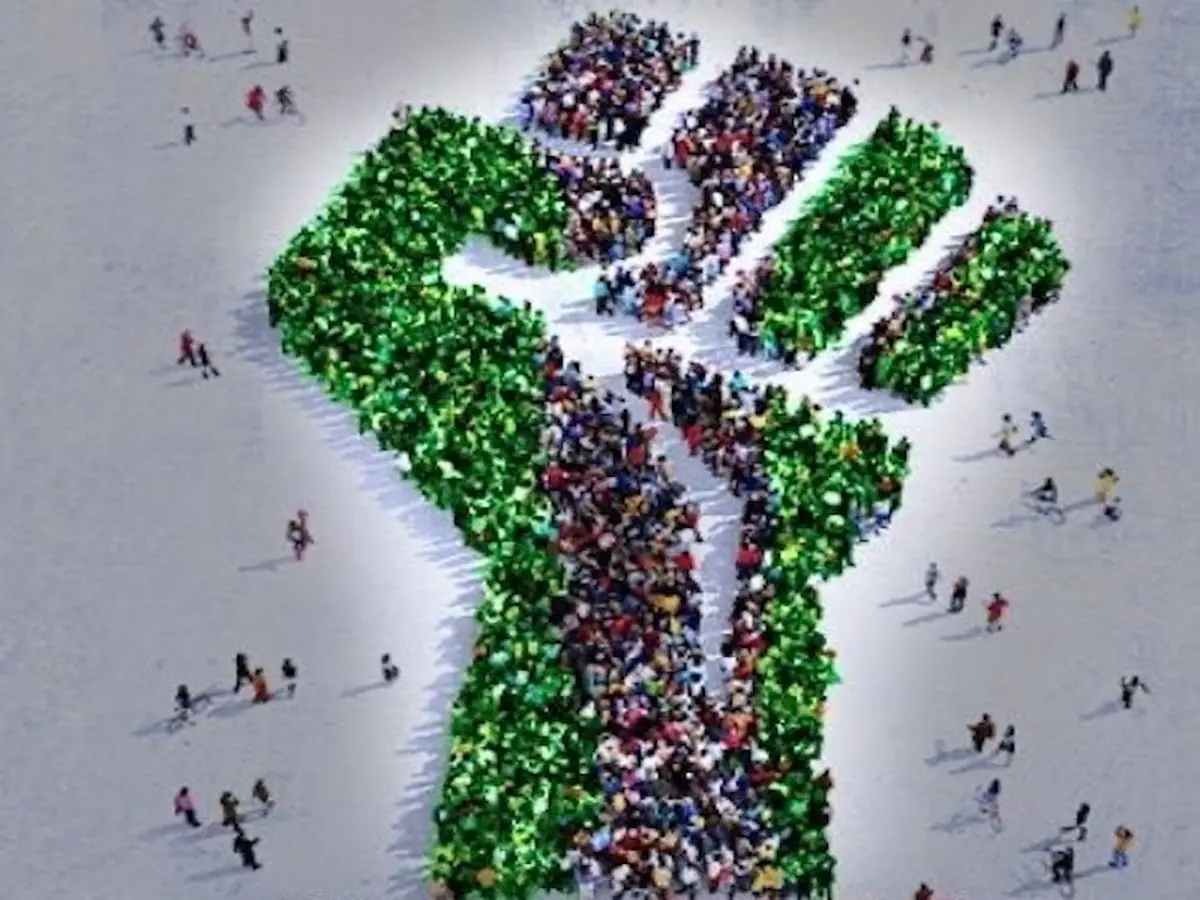 Nigeria’s Youth integration Challenges
Nigerian Youths feel left out and are leaving the country 
Nigerian SMEs and Nigerian Youths need to get 21st Century guidance on business startup and business sustainability 
Nigerian SMEs and Youths need access to opportunities in various industries, especially in a post COVID-19 environment
Nigerian Institutions need to communicate in the language of the 21st century digital generation especially SOCIAL MEDIA, Podcasts, Youtube etc.
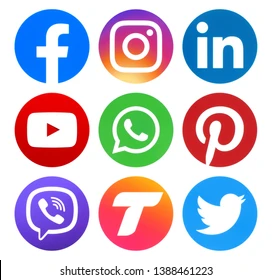 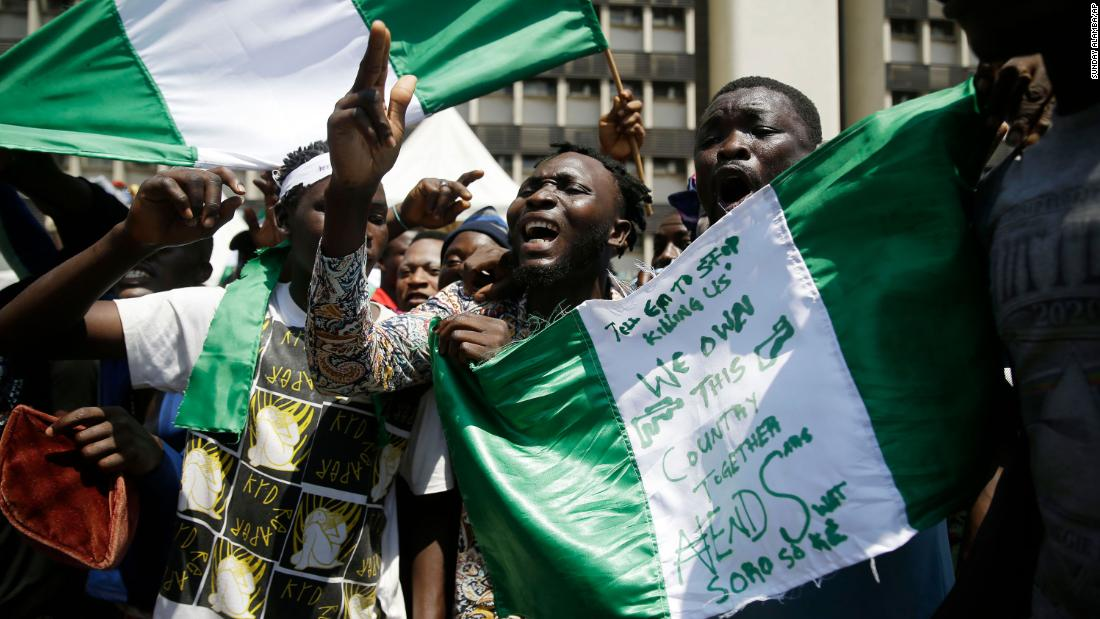 AfEI Menu of Interventions
The Accreditation and Verification of SMEs cross Country to form data base for incentives 
The SME Eco-system and Job immediate Creation starting with Certified Business Advisors, Content Creators, Global Speakers, Global Developers, Business apprentices 
The Community Enterprise Clinic Centers and Community economic eco-system 
Project Triple E, STRATEGY for Youth Development: Employment, Empowerment and Entrepreneurship and a community economic ecosystem
AfEI INVESTMENT FUND strategy for capital aggregation 
The Champions Bootcamp strategy for African markets penetration 
The Global Market Access strategy 
The Global Strategy Enterprise Initiative ( the Unicorn G 250 program) 
Enterprise Development Strategy sustainability for State Government Officials
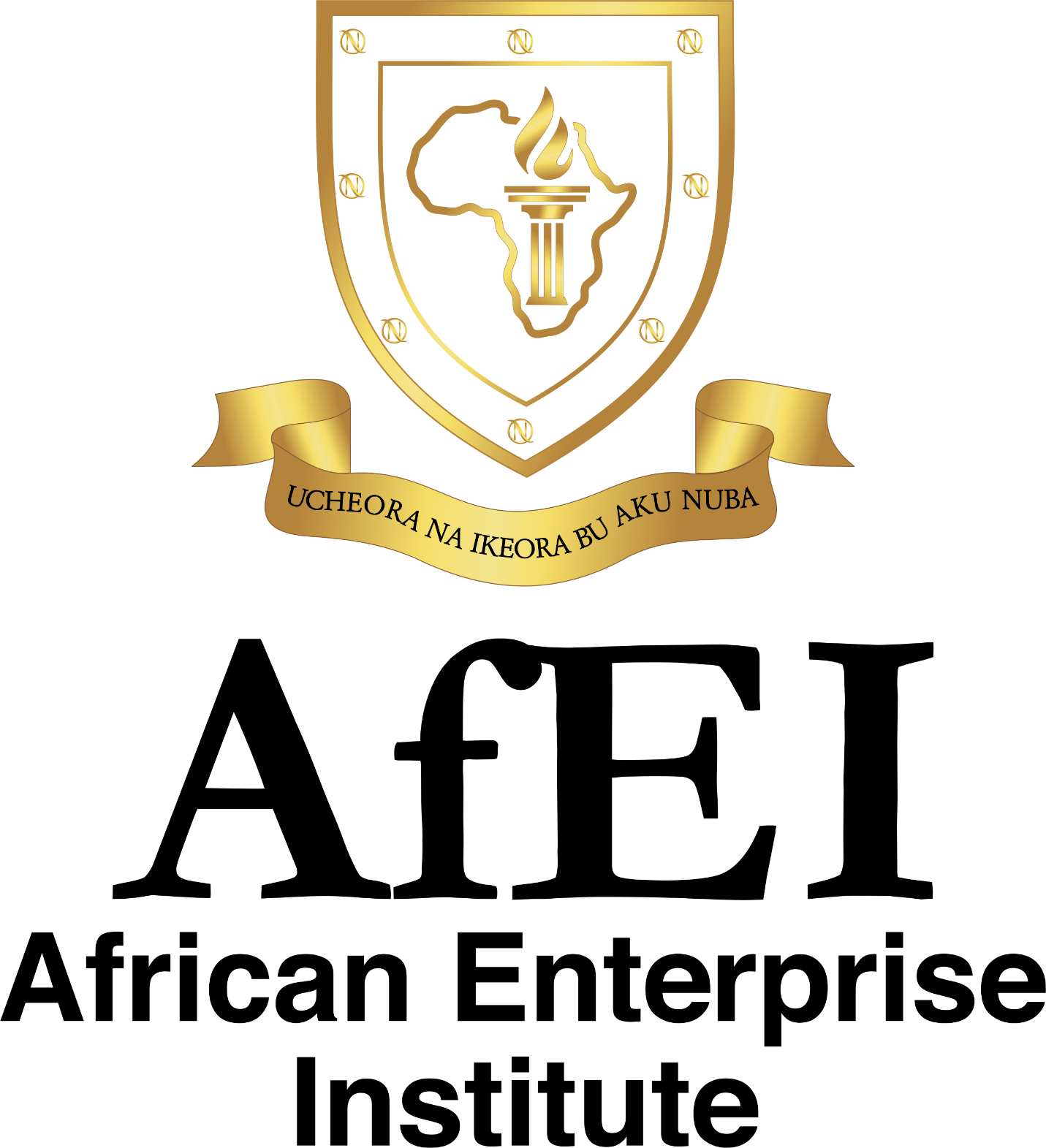 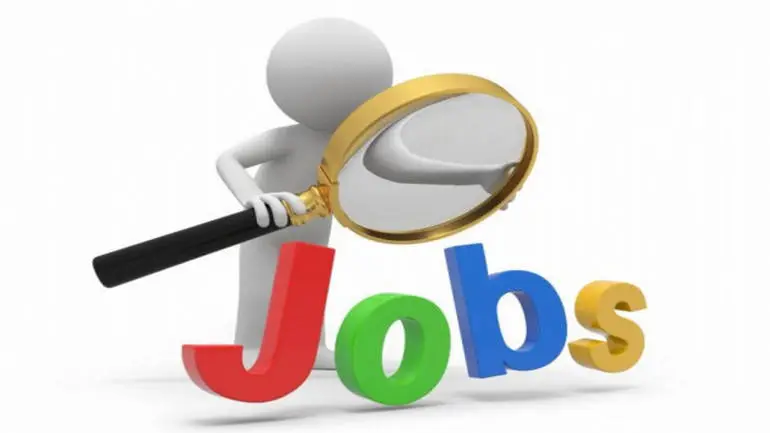 1000 Certified Business Advisors 
5000 Certified Content Creators 
1000 Certified Global Speakers 
2000 Accredited Global Developers 
50,000 Accredited Global Business Apprenticeship 
10,000 Certified African Merchants 
500 NOGBA 
1000 Champions of the Universe 
1000 Blockchain experts 
1000 Data experts
Jobs created in first twelve months
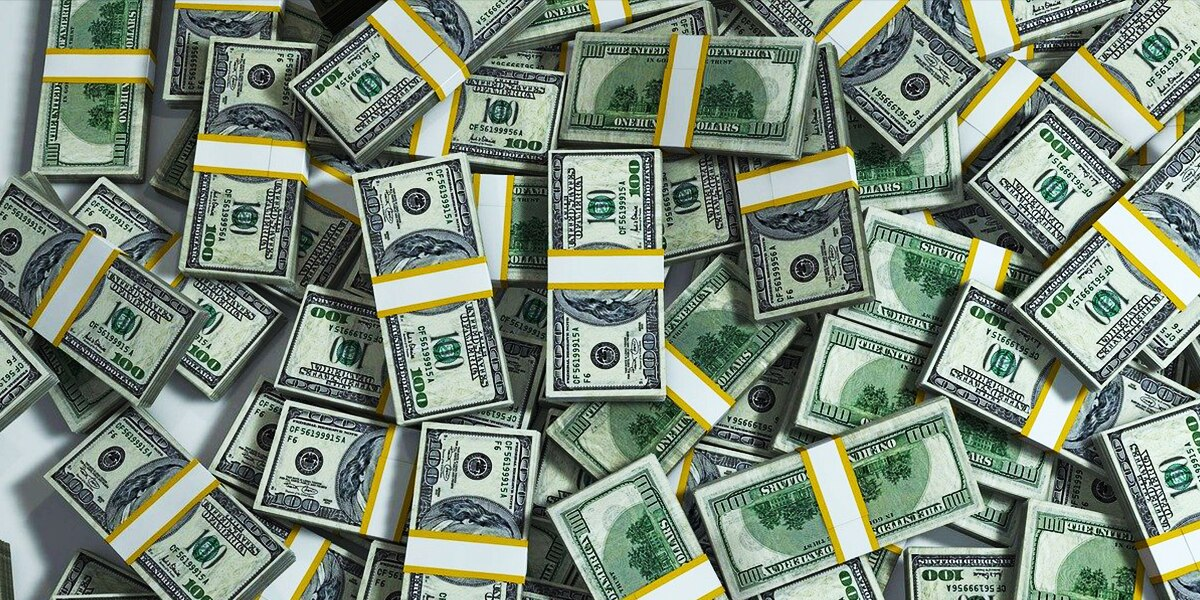 The African Enterprise Fund
The AEF is a Capital Aggregator and it will identify and mobilize local Nigeria capital by aggregating Nigeria’s wealthy successful enterprises, entrepreneurs, retired, serving political and public servants, Nigeria’s wealthy families, Nigerian corporates, and Nigeria’s Diaspora communities to invest in an early stage fund designed investment in Nigerian entrepreneurship ventures. Our strategic focus areas will include energy, micro manufacturing, services, technology and the creative industries of fashion, beauty, music, movies, media and entertainment.
African Enterprise Institute
Nigerian Enterprises must transition in a new approach for Youth and MSME development
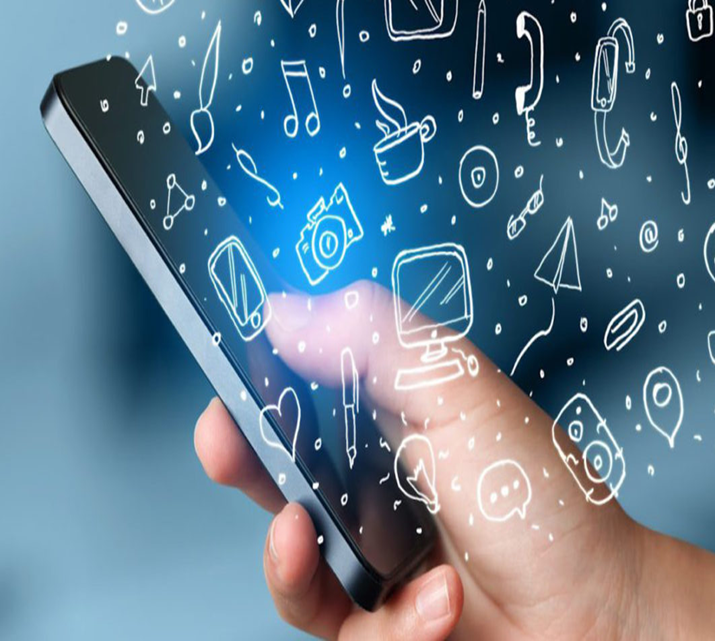 A transition into the 21st century: systems, markets & industries  
A digital approach to support and engagement: connectivity, building  communities and creating new MSME influencers  
A drive to expand markets nationally, continentally and globally: cross boarder transactions, selling in Lagos, selling in Joburg, selling in New York and Los Angles 
AfEI supporting digital, video, material and study content that MSMEs can consume and use to reestablishment their businesses
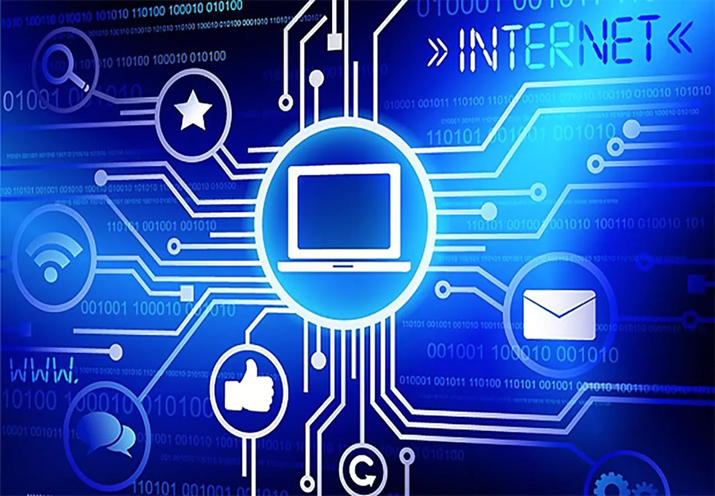 Project Triple E ENTREPRENEURSHIPBusiness Apprenticeship Program: certify and accredit 50,000 a year, business, trade and commercial apprentices across the Continent. A five-year program which produces fully funded, fully trained and fully engaged new businesspeople. Some recent new entrepreneurs and new businesspeople can be integrated in the program by taking the certification course.
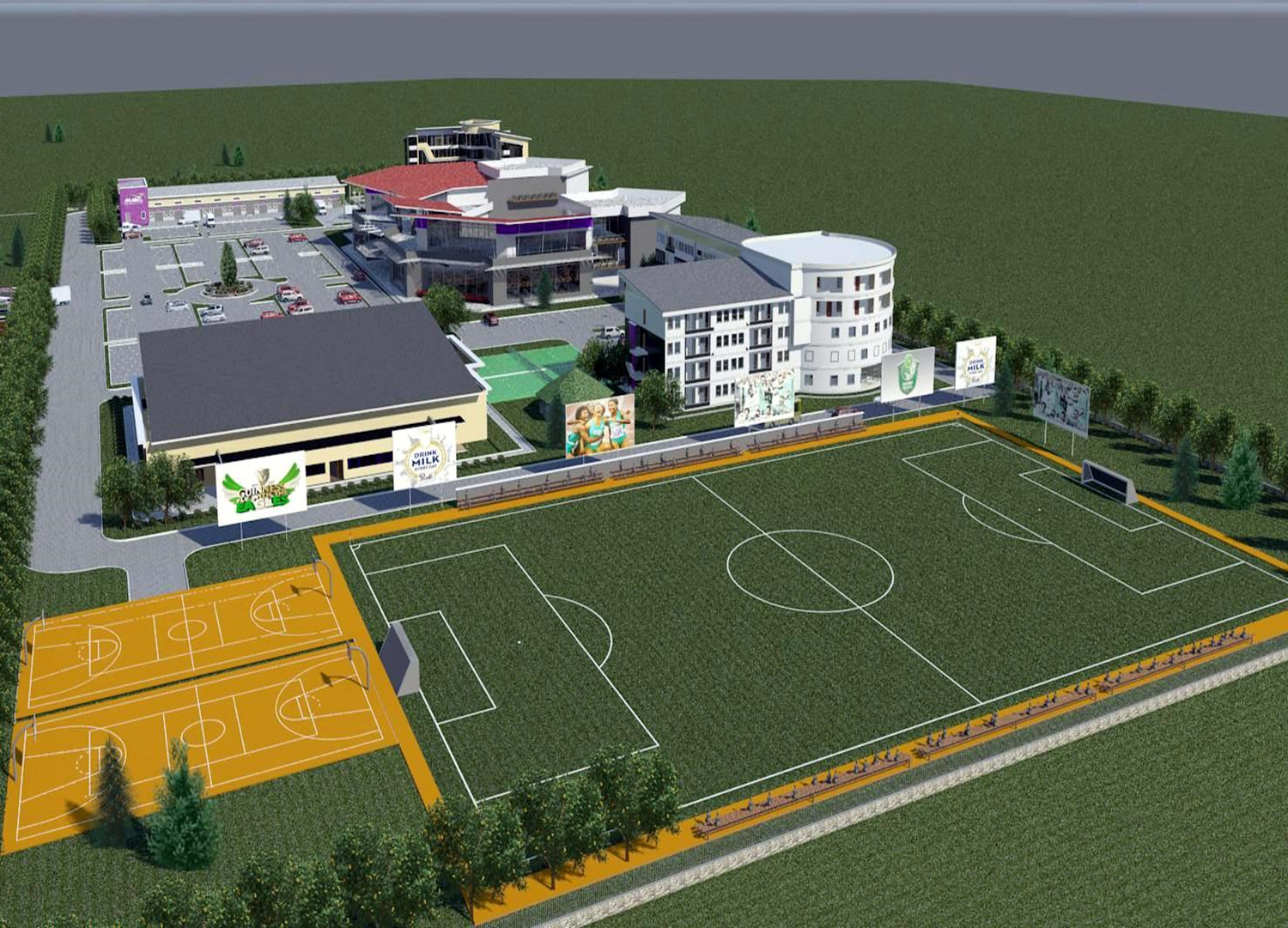 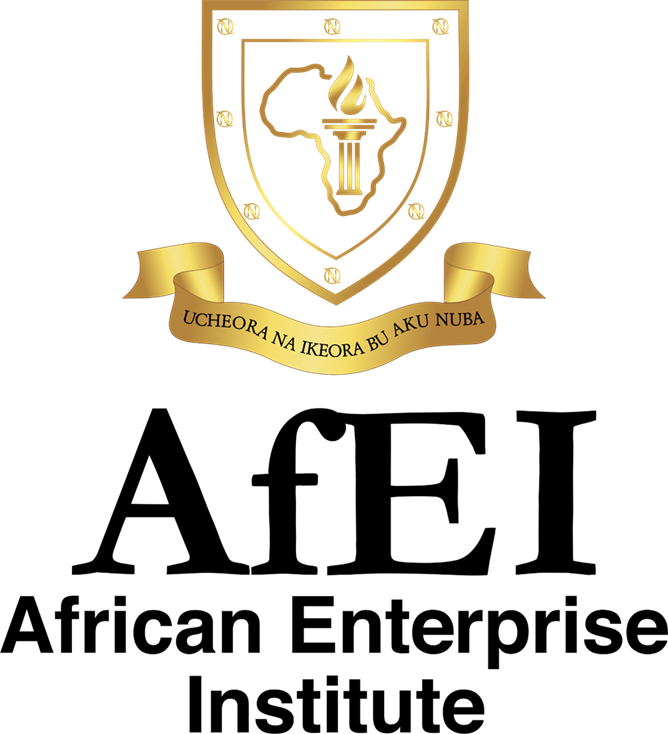 The African Enterprise  Innovation Campus
HIGHLIGHS… 
FMITI Collaboration in SME development in Strategic Interventions…
The African Enterprise Innovation Campus is designed to be a work hub innovation environment and co-workspace that will provide affordable business premises to one thousand entrepreneurship ventures in their early stage of business development. 
Enterprise Development strategies for Federal and State Govts 
Verification and accreditation of SMEs in the States 
Enterprise Development Centers at the grass roots 
Enterprise sustainable Funding and an AEI VENTURE FUND 
Enterprise Bootcamps, studies, awards, certifications and accreditations
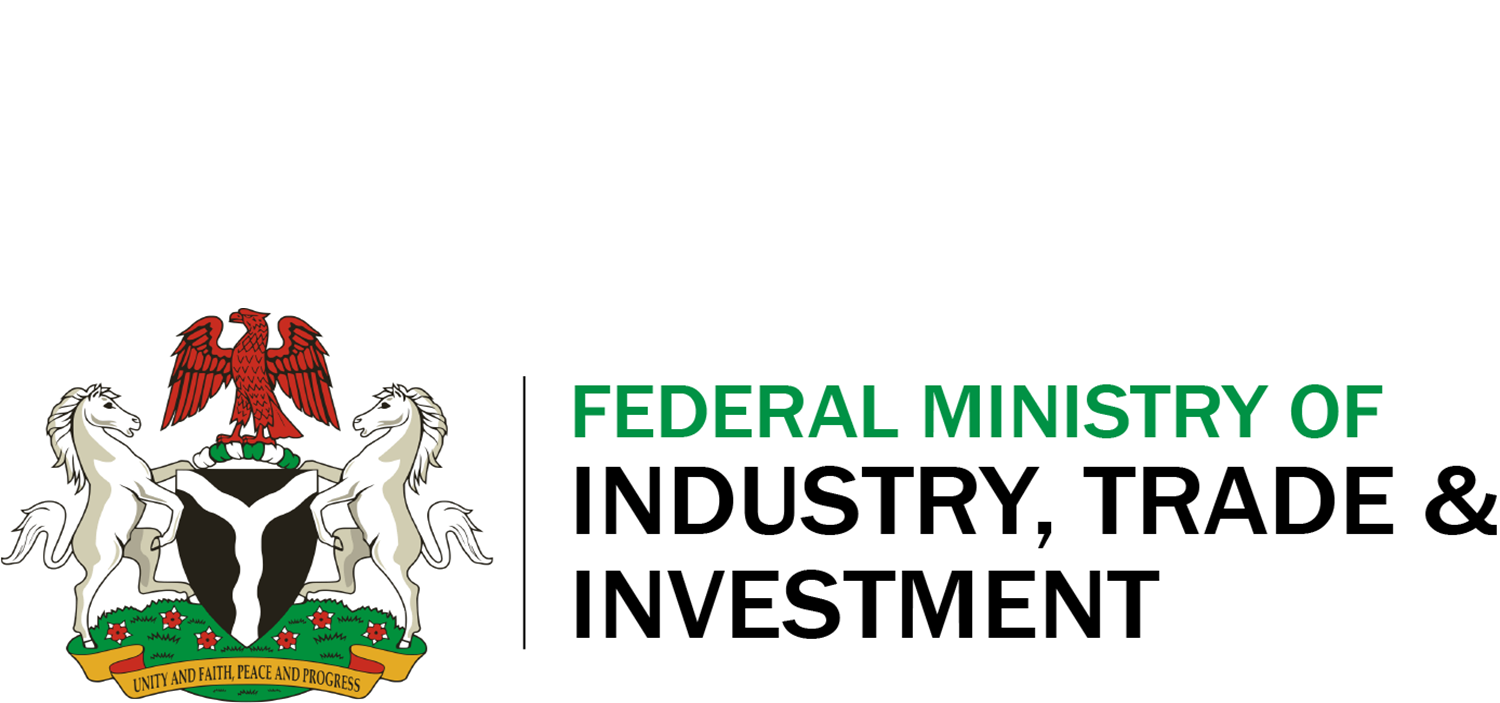 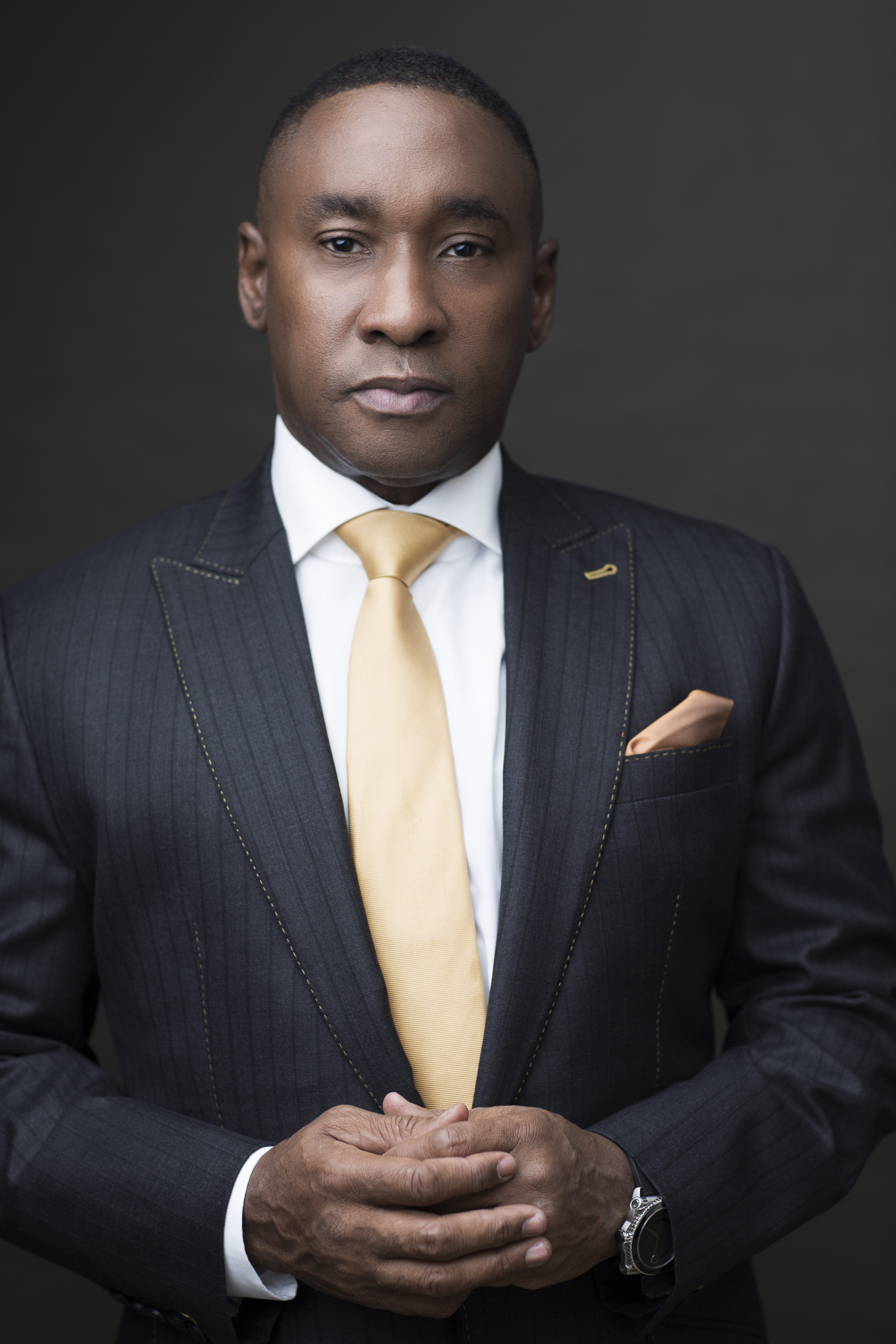 Global Enterprise Strategy Initiative (GESI) POWERED BY
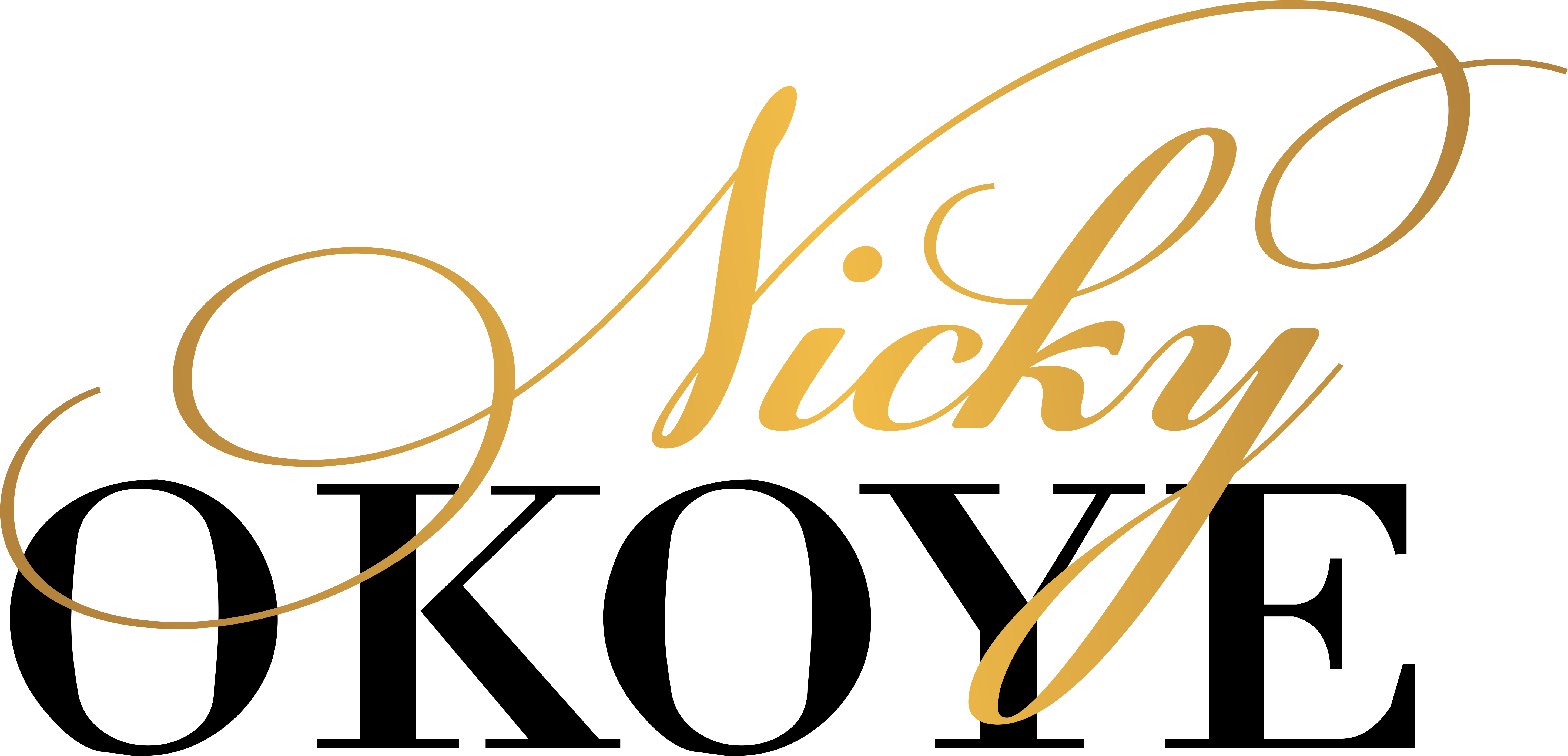 G 250 (global UNICORN program)
 E 1000 (elite millennials’ Entrepreneurship program) 

Access to Technology 
Access to Global Capital 
Access to Global Markets
Access to Strategic Partnerships
Access to Global Opportunities 
Access to Global Talent
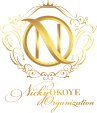 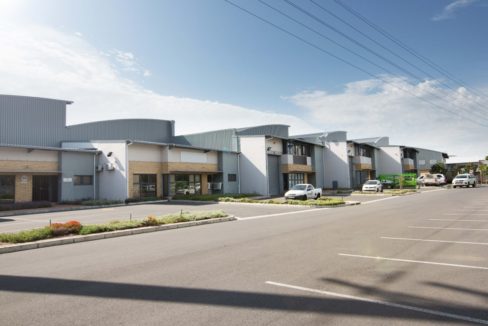 Community Enterprise Development Centers with Co-Work spaces and Mini Industrial Estates
Each LGA African Enterprise Clinic will be affiliated to a mini-industrial estate to provide co-work, co-location and shared services for new and existing entrepreneurs, SMEs and micro businesses.
Mini-industrial Estates will be of five types…
Creative (fashion, movies, music, beauty, sports, media, entertainment)  
Technology ( fintech, edtech, Logitech, medtech, regtech)  
Micro Manufacturing ( toothpicks, school bags, school shoes, spare parts, buttons, pencils, chuck, agric-processing, food processing)  
Energy ( renewable batteries, renewable technology ) 
Services ( legal, accounting, technical, home & building  maintenance, grooming, wedding, events, consulting, life coaches, public speaking)
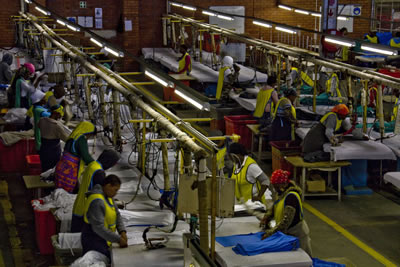 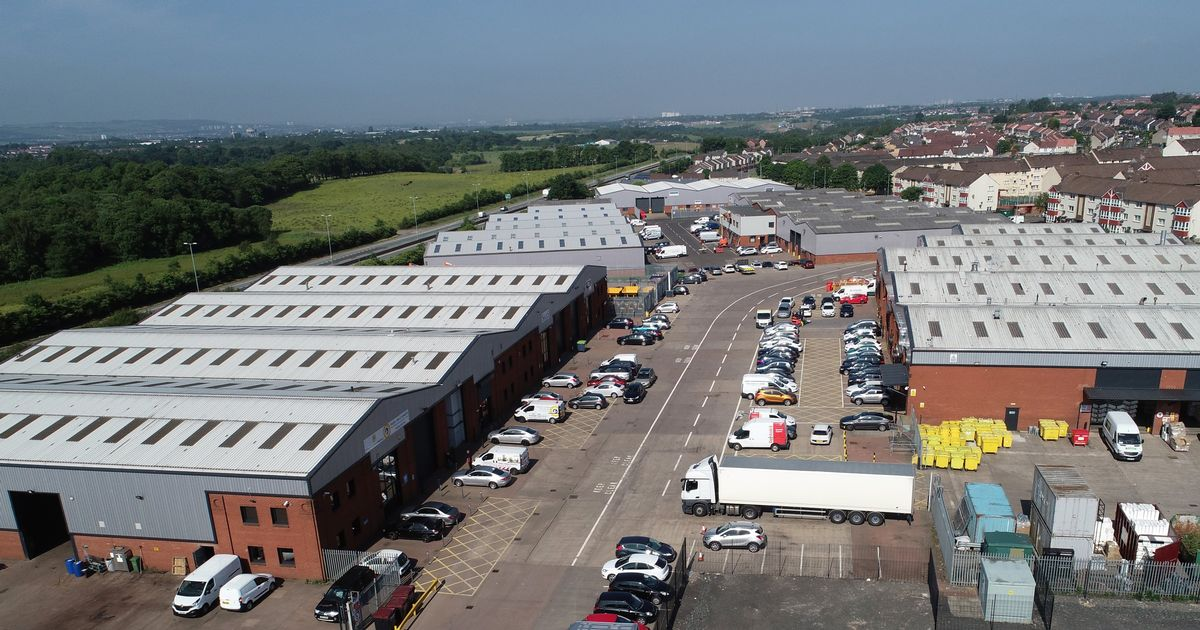 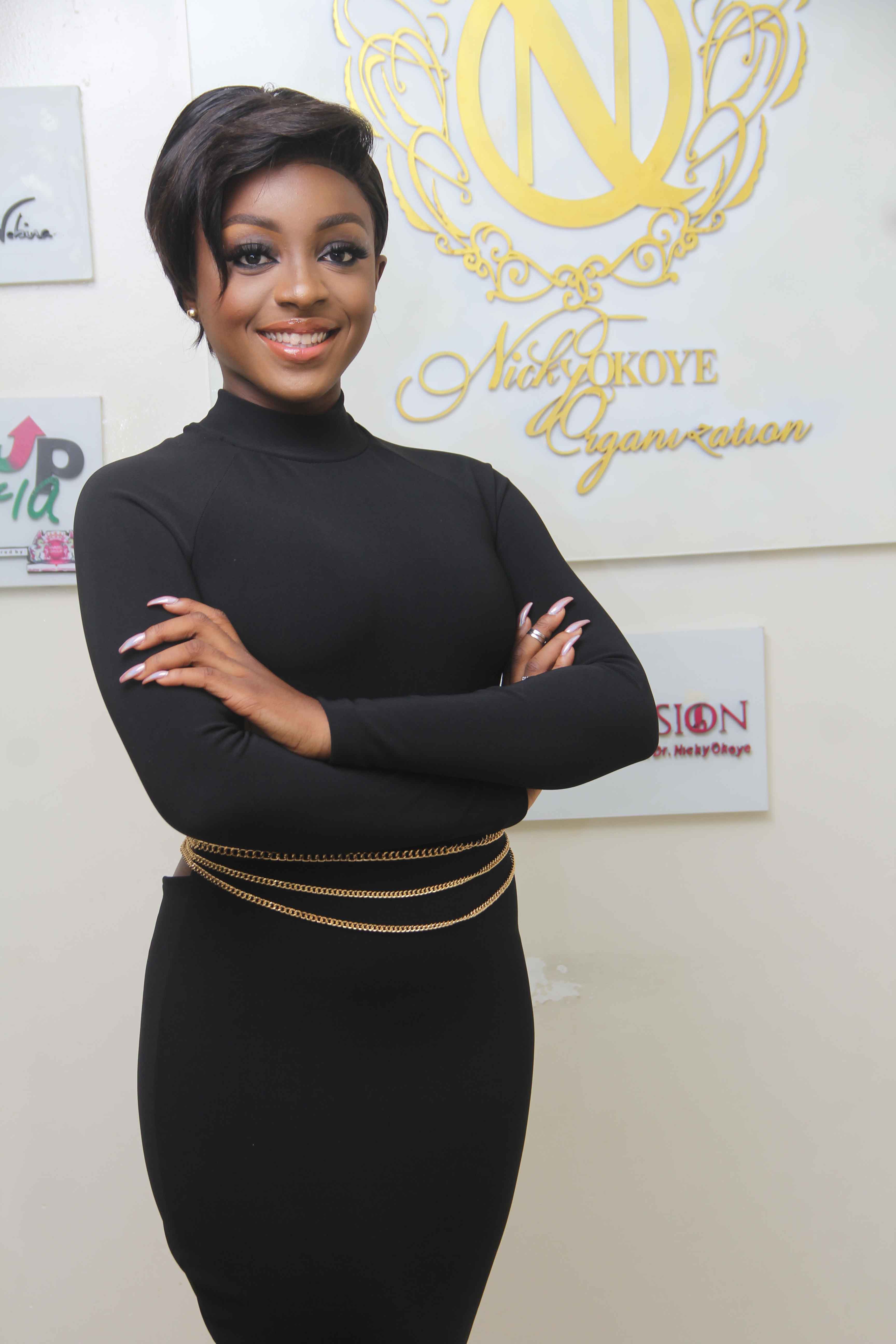 Enterprise Development Strategy
70% of SME loans are turned down, 80% of winners are defaulting: CAPACITY is Lacking 
State Officials accreditation for local and international business support and advisory, in each agency of the State Government 
Community Enterprise Centers 
Integrate Enterprise Development Officials with Value chains: education, energy, real estate, automobile, hospitality, pharmaceuticals, healthcare, transportation (land, sea & air)
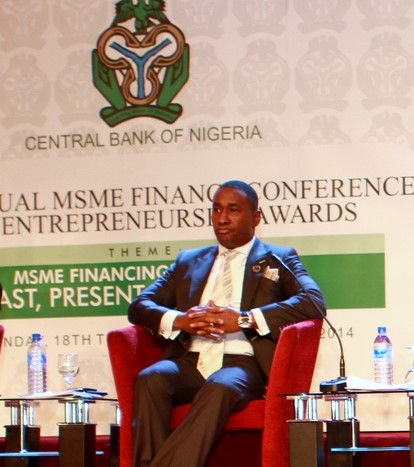 Over the Years, the interventions in Entrepreneurship designed and implemented by Dr Nicky Okoye and the Anabel Group has impacted the following..…
400,000 entrepreneurs trained in various skills using an aggregation strategy and partnership with training centers across Nigeria. 
Supported Government Policy driving the development and supporting the design of additional Federal and State Government interventions for Entrepreneurs in creative Industries, micro manufacturing, leather and textiles, wielding, engineering, construction, services. 
Supported Central Bank policy by assisting with the Central Bank of Nigeria Entrepreneurship Clinic strategy which has impacted thousands of entrepreneurs. 
Supported Central Bank policy for development finance to extend funding to SMEs. 
Supported the Nigerian Oil and Gas industry by getting the Nigeria Content Development and Monitoring Board to initiate a special intervention for the funding and support of local entrepreneurs including women.
Road Map
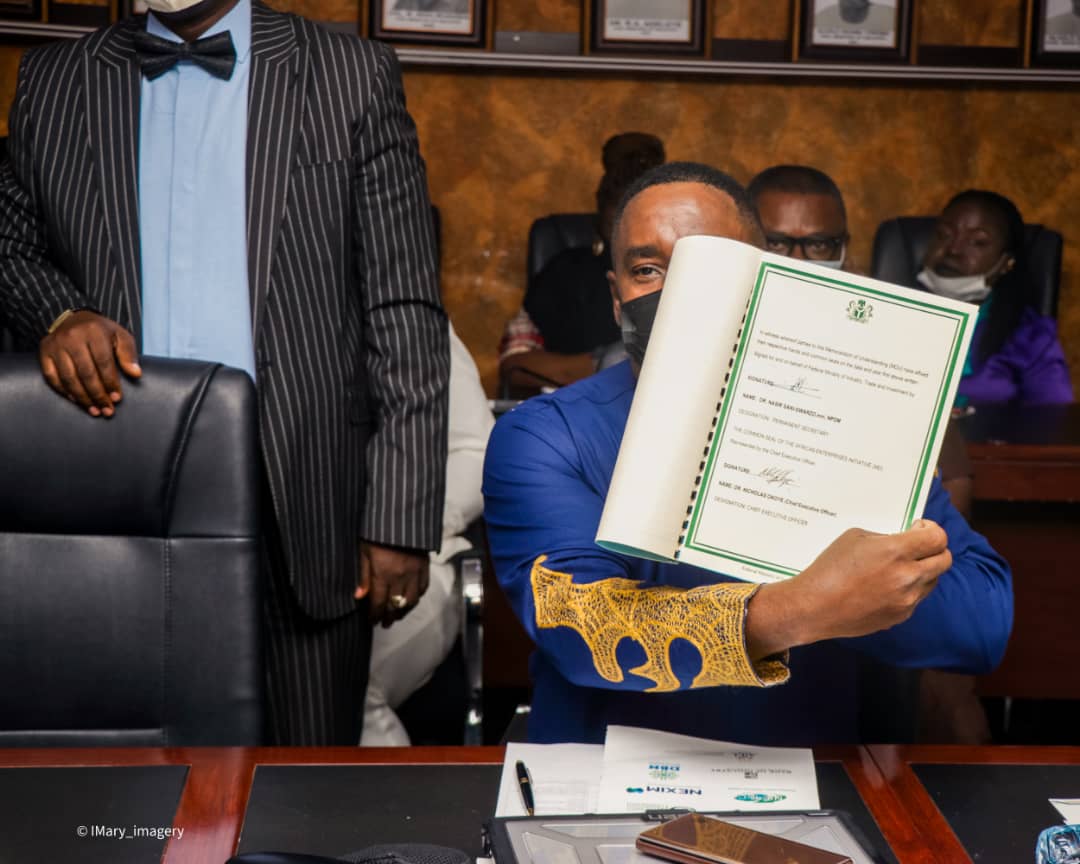 NIGERIA is the First African Government to endorse the African Enterprise Initiative
Dr Nicky Okoye signs the MOU as the African Enterprise Initiative takes off in association with the Federal Ministry of Industries, Trade and Investment
NIGERIA’s Federal Ministry of Industries, Trade and Investment signs Landmark Memorandum for Implementation of the African Enterprise Initiative with the NICKY OKOYE FOUNDATION
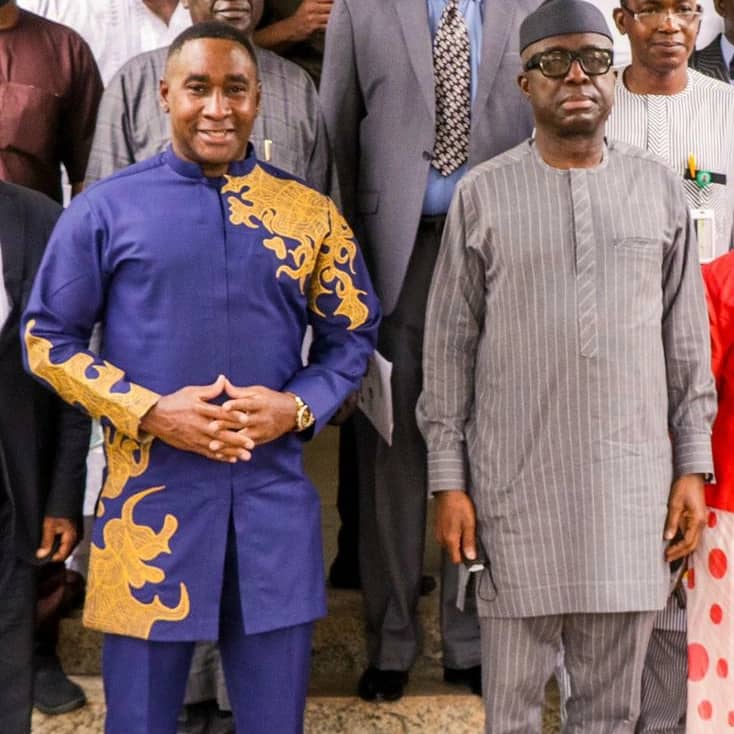 Strategic Options
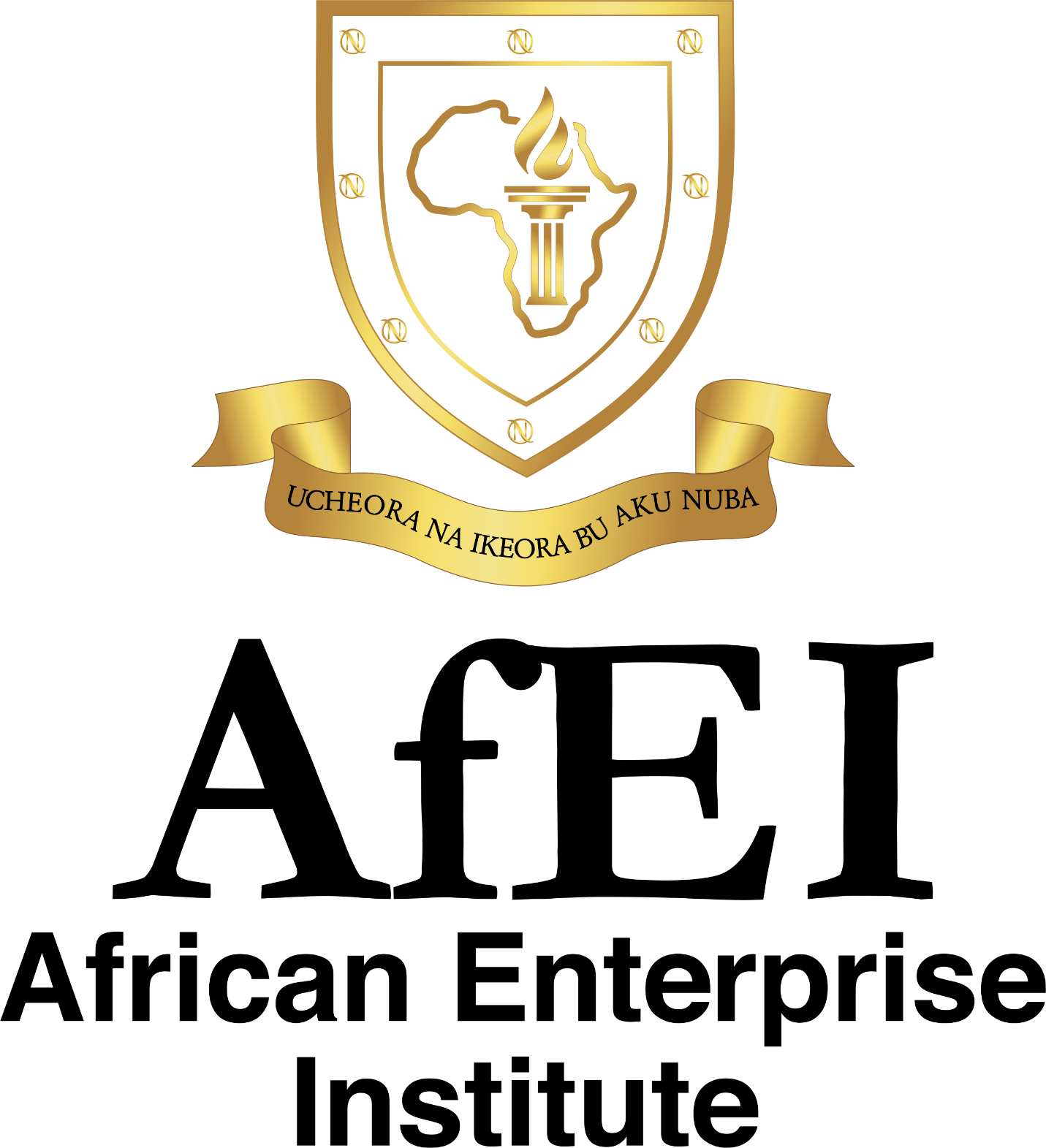 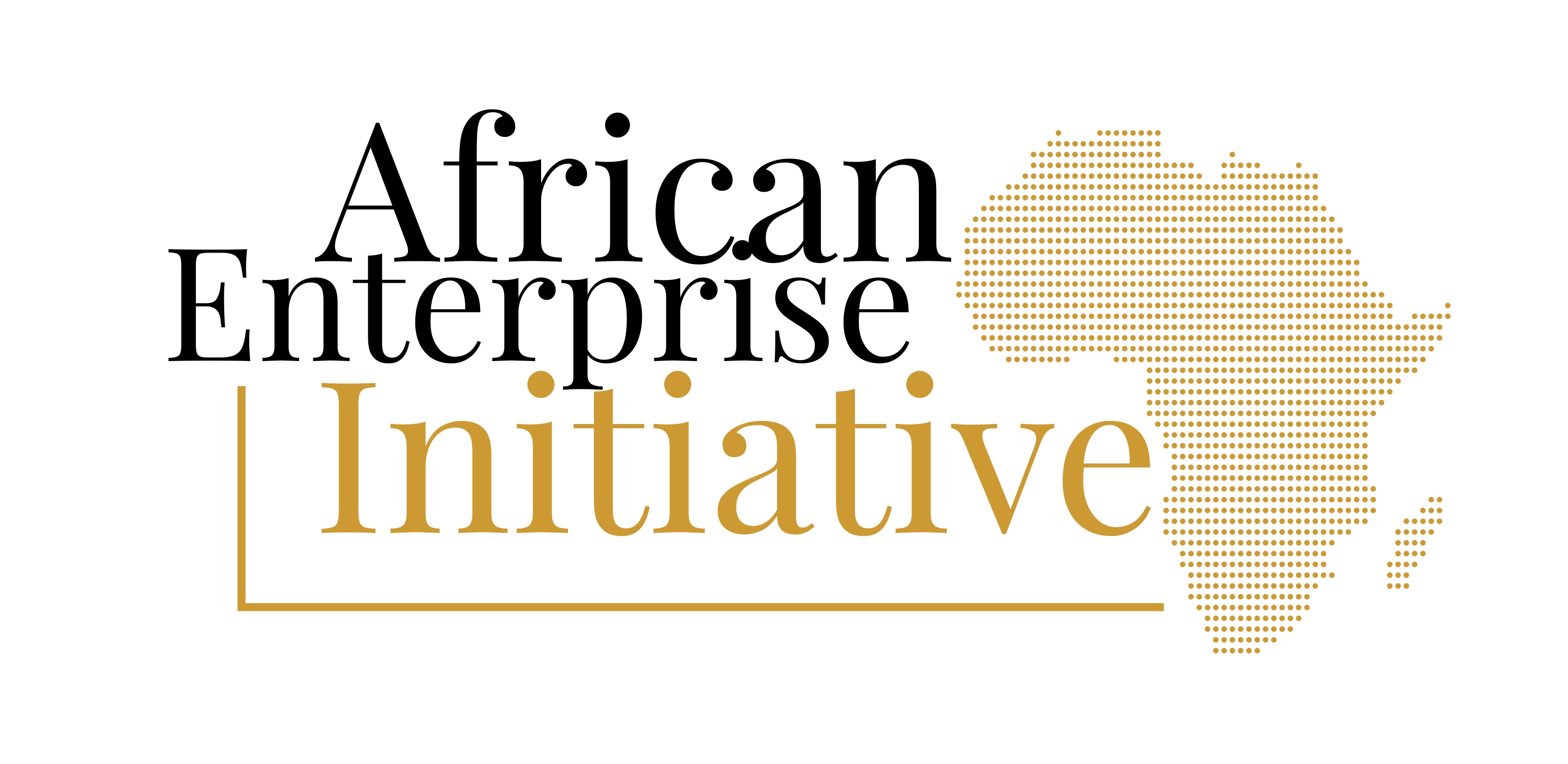 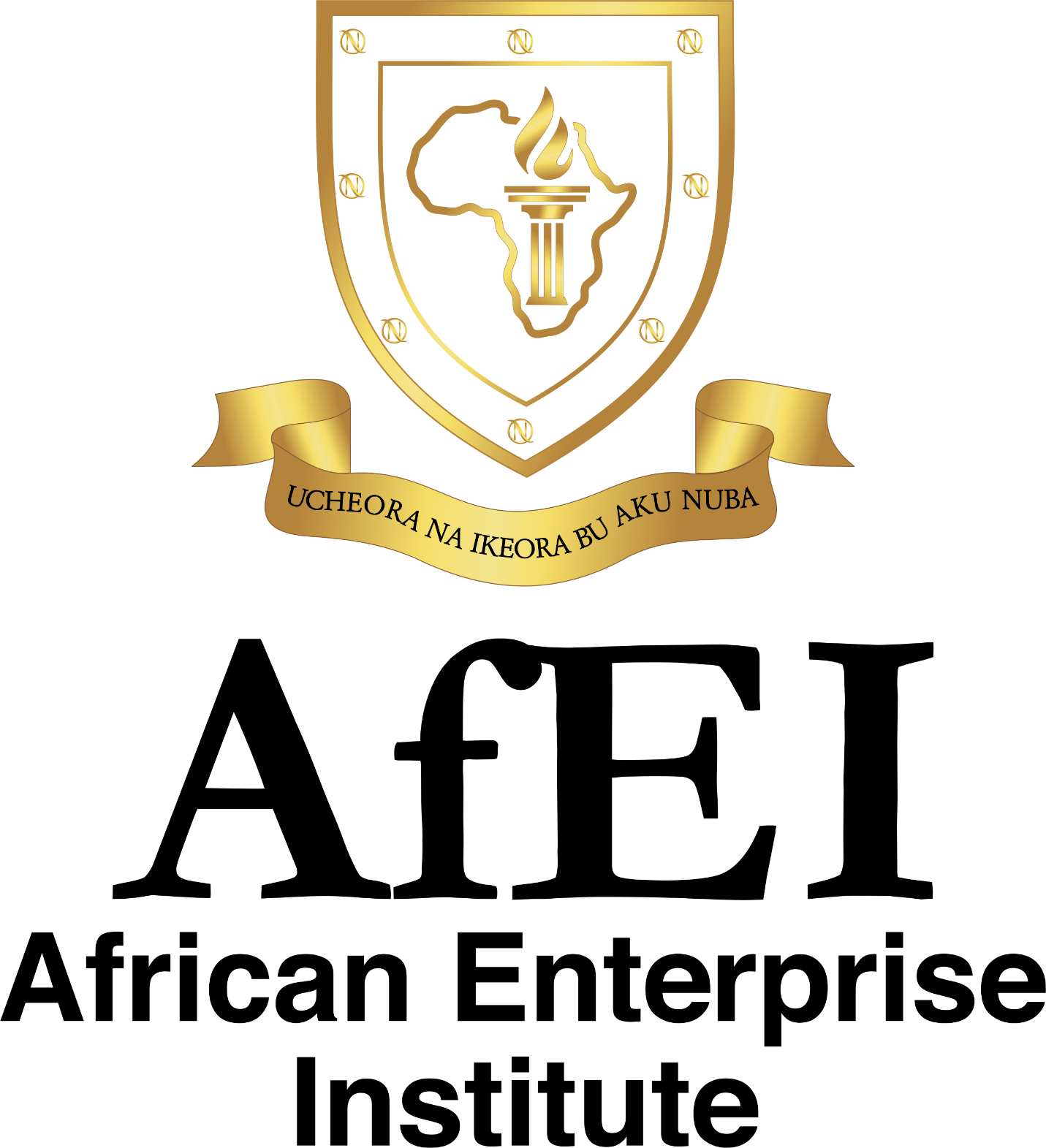 The Strategic Partners
A Global Collation is being built
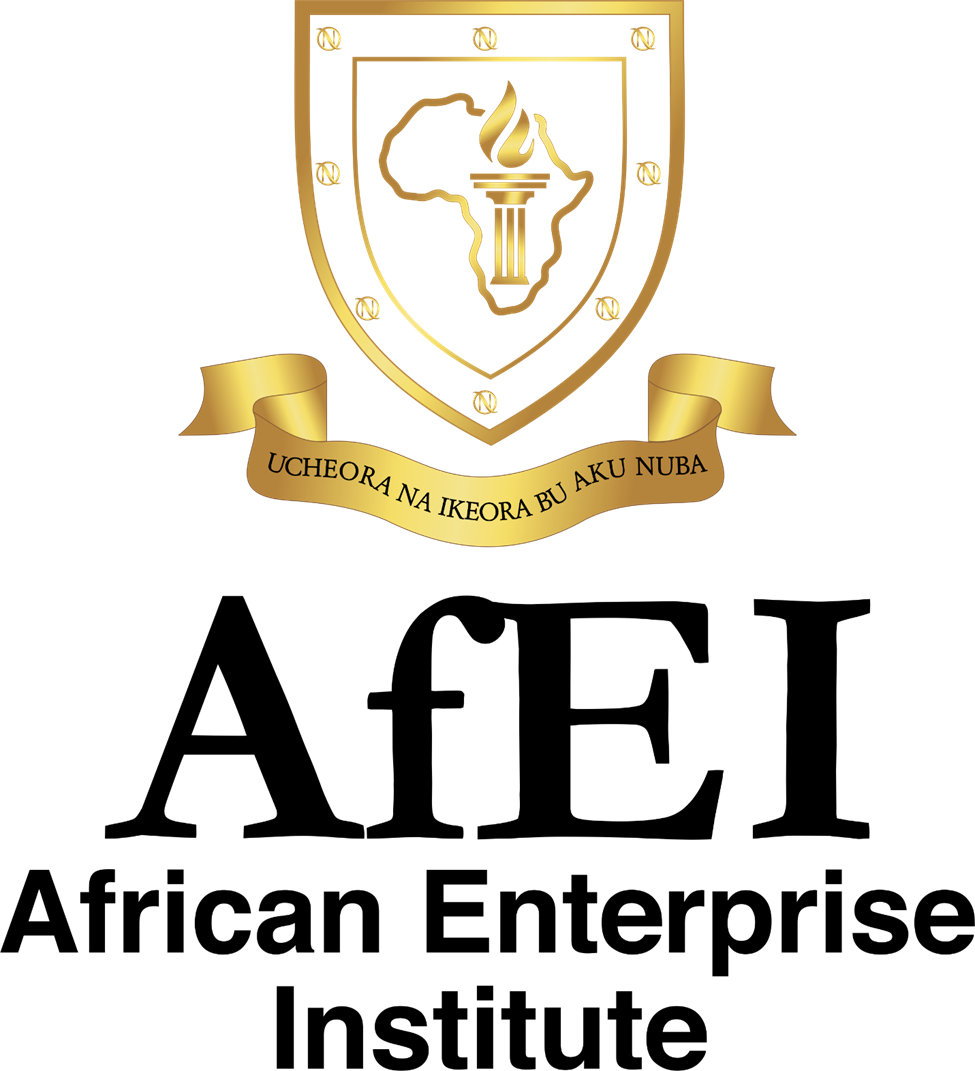 THANK YOU
Nicky Okoye 
Founder, 
African Enterprise Institute 
President@africanenterprise.institute